Connect för föräldrar 
 
 
Princip 4 -
 
Självständighet inkluderar samhörighet
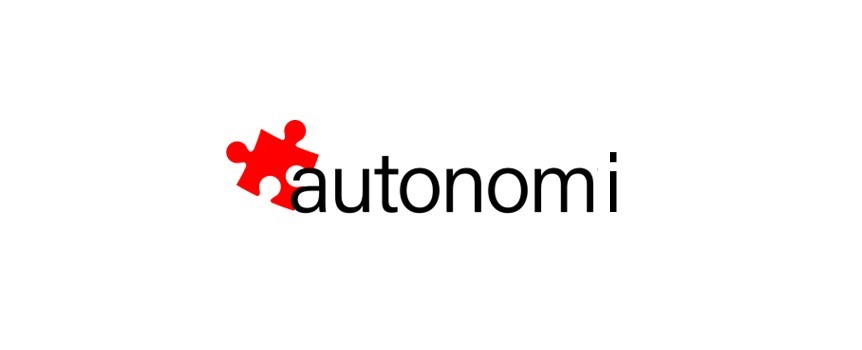 Trygg anknytning innebär balans mellan samhörighet och självständighet
1
Agenda för idag
 
Förra veckan

Dagens princip

Aktiva övningar

Avslut och ta hem budskap
2
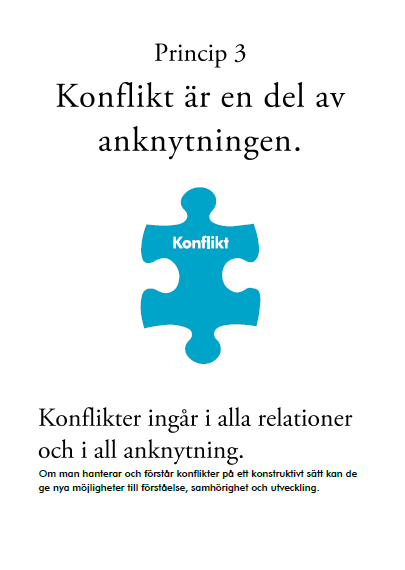 Förra veckan…
Har någon funderat på/testat att prova på ta hem – budskapet?
3
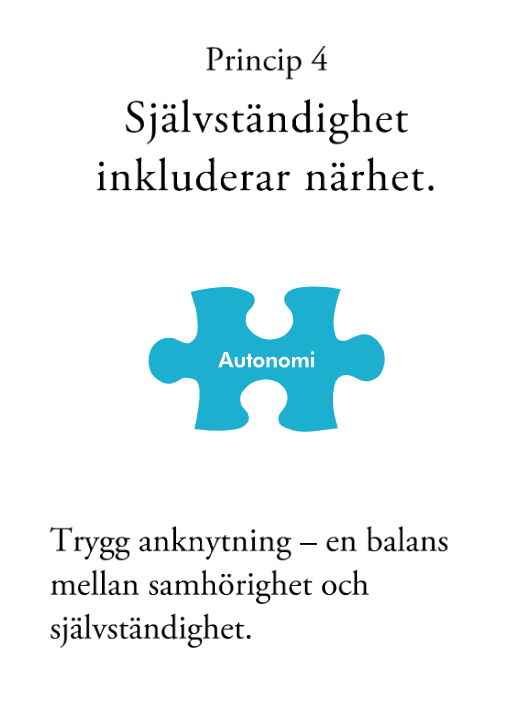 Den här veckan…
4
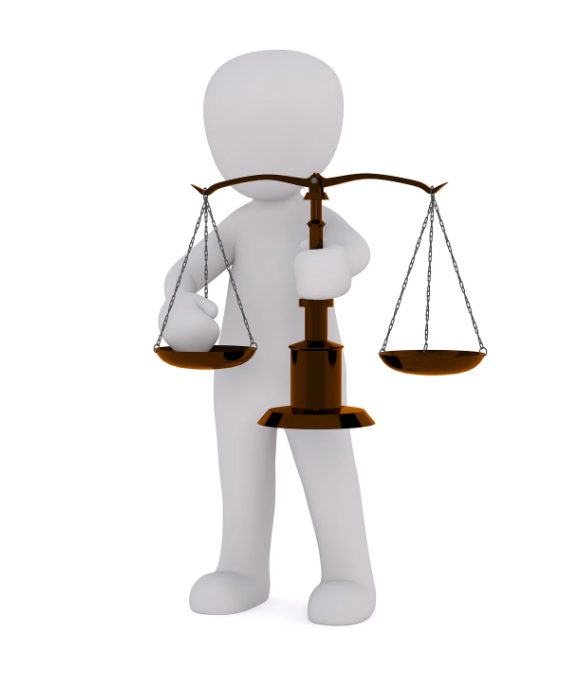 Samhörighet
Självständighet
Att balansera samhörighet och självständighet

Svårigheter att hitta en balans finns i alla relationer 
 
Att hitta en fungerande balans är en pågående process i alla relationer
5
Relationen mellan förälder och ett litet barn
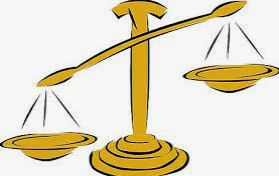 Självständighet
Samhörighet
Relationen väger över mot närhet 
 
I takt med att barnet växer låter föräldern barnet utforska välden, öka sin självständighet men finns där för att ingripa vid behov.
6
Relationen mellan förälder och tonåring:
 
Ett ökat behov av självständighet
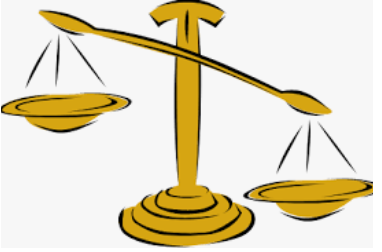 Samhörighet
Självständighet
Nya anknytningsrelationer utvecklas till kamrater, kärlekspartners men forskningen visar att föräldrar är de primära anknytningspersoner även under tonårstiden.

Balansen mellan samhörighet och självständighet kan vara svår och utmanande

Att balansera olika anknytningsrelationer kan vara svårt
7
Reflektionsfrågor -
Samhörighet och självständighet i olika åldrar
 (Ha följande frågor nedskrivna och skriv ner svaren i textrutan.)
 
Spädbarnstiden 
Hur hjälpte du ditt lilla barn att somna?
-
-
-
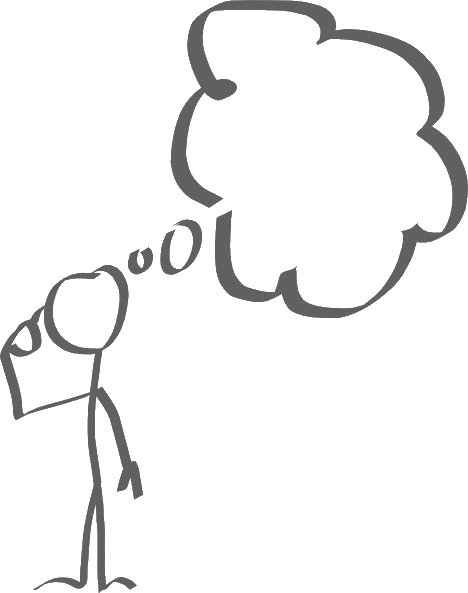 8
Hur kändes det när de här sakerna inte hjälpte?
-
-
-
Kommer du ihåg första gången ditt barn sov hela natten? Hur kändes det?
-
-
-
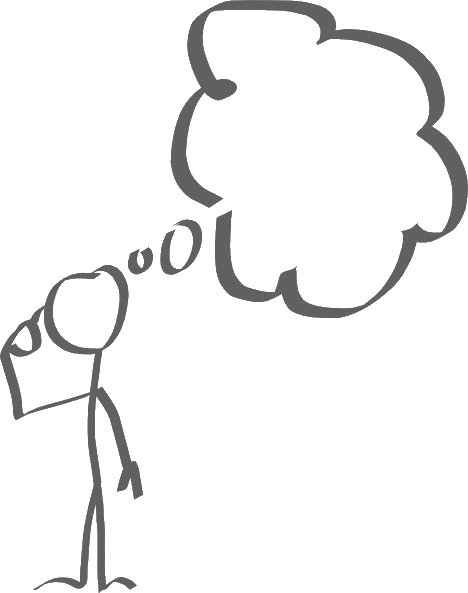 Sammanfattning av svaren…
9
Förskoleåldern
 
Barnen leker och sedan kollar de av var föräldern är, sedan fortsätter de att leka (tänk på hur de ser ut på en lekplats).
 
Osynliga gummiband.
 
- Kan du komma på andra situationer när det kan vara så?

- Hur tror ni att era barn kände sig när de kom för långt bort och inte såg er längre?

- Vad hände med er när ni inte kunde se era barn?
10
Barn utvecklar sin egen självständighet/ autonomi inom anknytningsrelationens trygga ram. 
 
Trygghet i anknytningsrelationer gör det möjligt för barnet/ungdomen att utforska världen med tillförsikt.
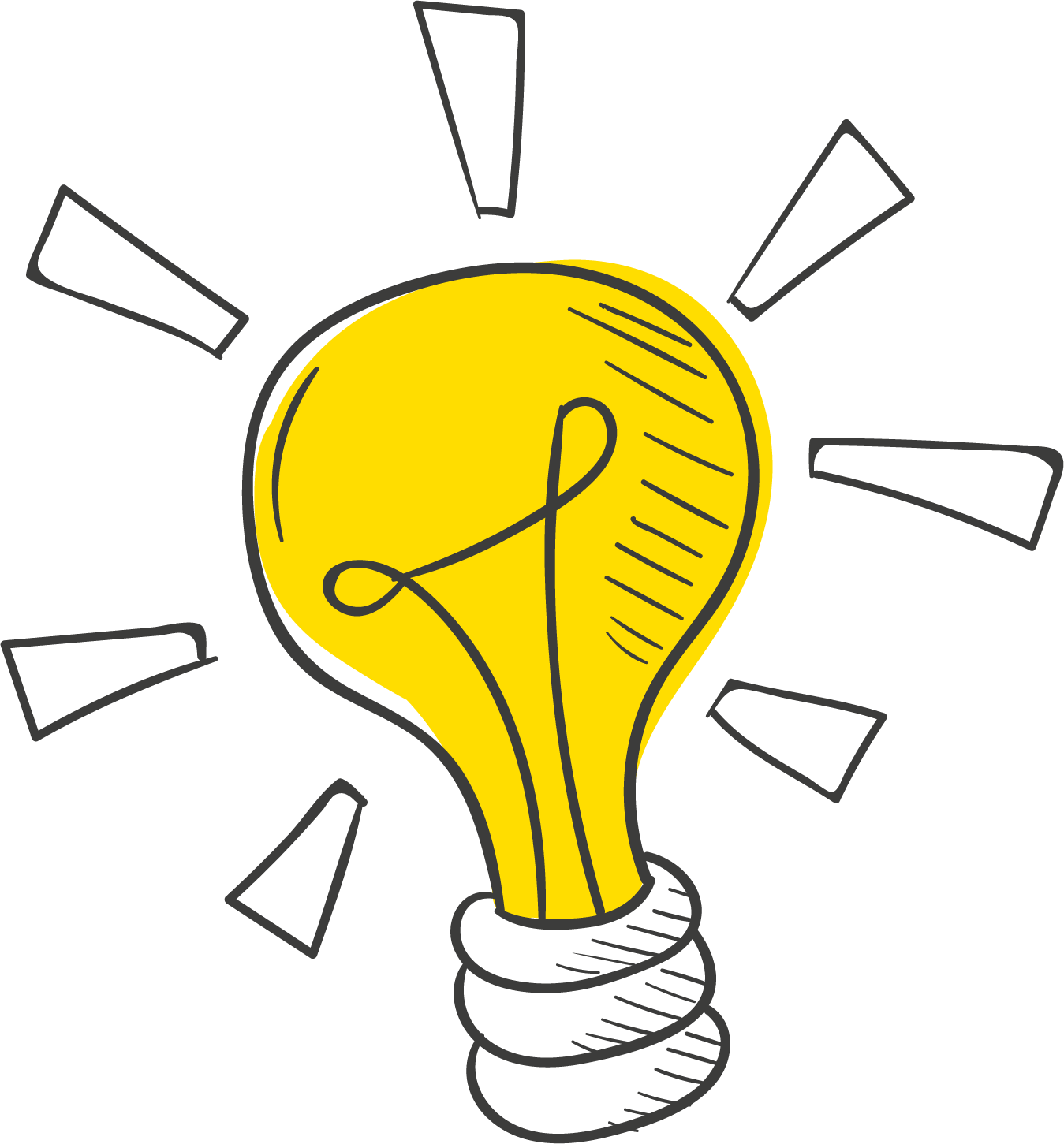 11
Förbered er för rollspel 1
 
Be deltagarna att stänga sina kameror och mikrofoner så att de bara ser gruppledarna på skärmen.
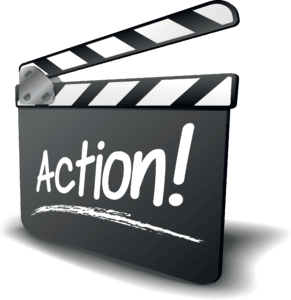 Be deltagarna att sätta på sina kameror och mikrofoner igen
 
Hörde och såg ni rollspelet tydligt?
12
Reflektionsfrågor efter rollspel 1
- Vad kände och tänkte barnet?
-
-
-
- Vilka anknytningsbehov tror ni att barnet försökte förmedla genom sitt beteende?
-
-
-
13
- Vad kände och tänkte familjehemsföräldern?
-
-
-
Muntliga reflektionsfrågor.

- Var föräldern medveten om barnets behov?
- Vad händer med relationen mellan barnet och föräldern, finns det någon väg framåt?
14
Reflektionsövning: Samspelsmönster
Vi ska tillsammans göra ett flödesschema över hur kommunikations/samspelsprocessen utvecklades mellan barnet och föräldern i rollspelet.
Låt oss titta närmare på det….
 
Placera in gruppens svar i rutorna nedan…
På vilket sätt påverkade förälderns sätt att svara barnets tankar och känslor?
15
Tonåring – känner och tänker i början
-
-
-
Förälder- känner och tänker
-
-
-
Tonåring – känner och tänker i slutet
-
-
-
16
Förbered er för rollspel 2
 
Be deltagarna att stänga sina kameror och mikrofoner så att de bara ser gruppledarna på skärmen.
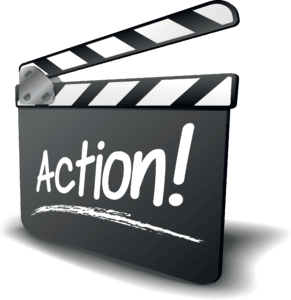 Be deltagarna att sätta på sina kameror och mikrofoner igen
 
Hörde och såg ni rollspelet tydligt?
17
Muntliga reflektionsfrågor efter rollspel 2 – 
för in svaren i vänster kolumn i diagram nedan
 
Vad kände och tänkte barnet? 
 
Vilka anknytningsbehov har barnet? Är det samma behov som i första rollspelet?  
 
Vad tänkte och kände föräldern? 

Var föräldern medveten om barnets behov?

- Hur påverkade förälderns svar hur barnet/tonåringen kände och tänkte?
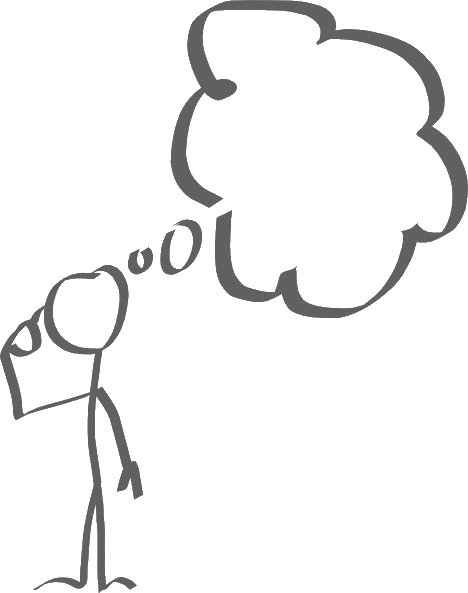 18
Tonåring – känner och tänker i början
-
-
-
-
-
-
Förälder- känner och tänker
-
-
-
-
-
-
Tonåring – känner och tänker i slutet
-
-
-
-
-
-
19
Sammanfattning

När tonåringar utvecklar nya relationer, kan vi oroa oss eller känna en känsla av förlust.
 
Hur vi uttrycker dessa känslor kan påverka vår relation
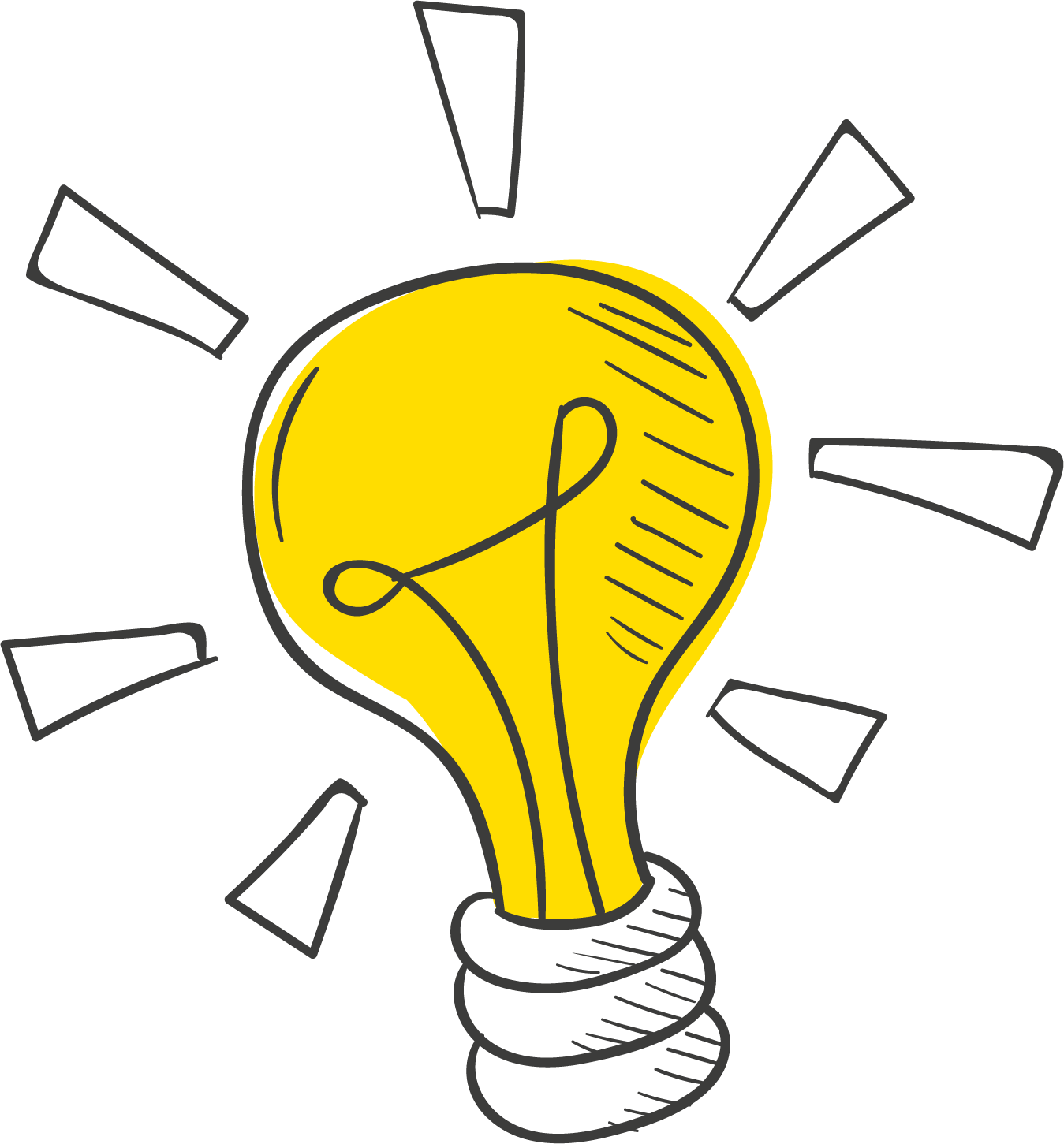 20
Muntliga reflektionsfrågor
 
Kunde föräldern ha svarat på något annat sätt för att kommunicera att de kände igen tonåringens behov?

När är det bäst att bekräfta tonåringens behov? Varför? 
  
Hur kan föräldern kunna ta upp sin oro kring barnets omsorg och säkerhet?
21
VÄNDPUNKTER
- Kunde föräldern ha svarat på något annat sätt för att kommunicera att de kände igen tonåringens behov?
- När är det bäst att bekräfta tonåringens behov? Varför? 
 - Hur kan föräldern kunna ta upp sin oro kring barnets omsorg och säkerhet?
22
Förbered er för rekonstruerat rollspel
 
Be deltagarna att stänga sina kameror och mikrofoner så att de bara ser gruppledarna på skärmen.
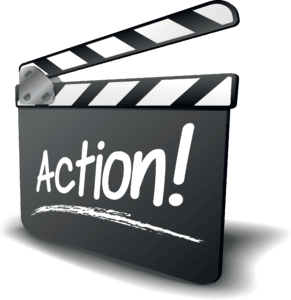 Be deltagarna att sätta på sina kameror och mikrofoner igen
 
Hörde och såg ni rollspelet tydligt?
23
Muntliga reflektionsfrågor efter rekonstruerat rollspel
- Vad kände och tänkte barnet och föräldern?

- Lämnades dörren öppen eller stängd?
Sätt in svaren till höger i diagrammet på s. 19 och jämför!
24
Sammanfattningsvis
Att ta ett steg till tillbaka och bekräfta barnets behov kan...
 
 hjälpa till att hålla dörren öppen i relationen.

hjälpa barnet att bättre förstå sina känslor.

 hjälpa dem att förstå att vi försöker hitta balans i relationen.
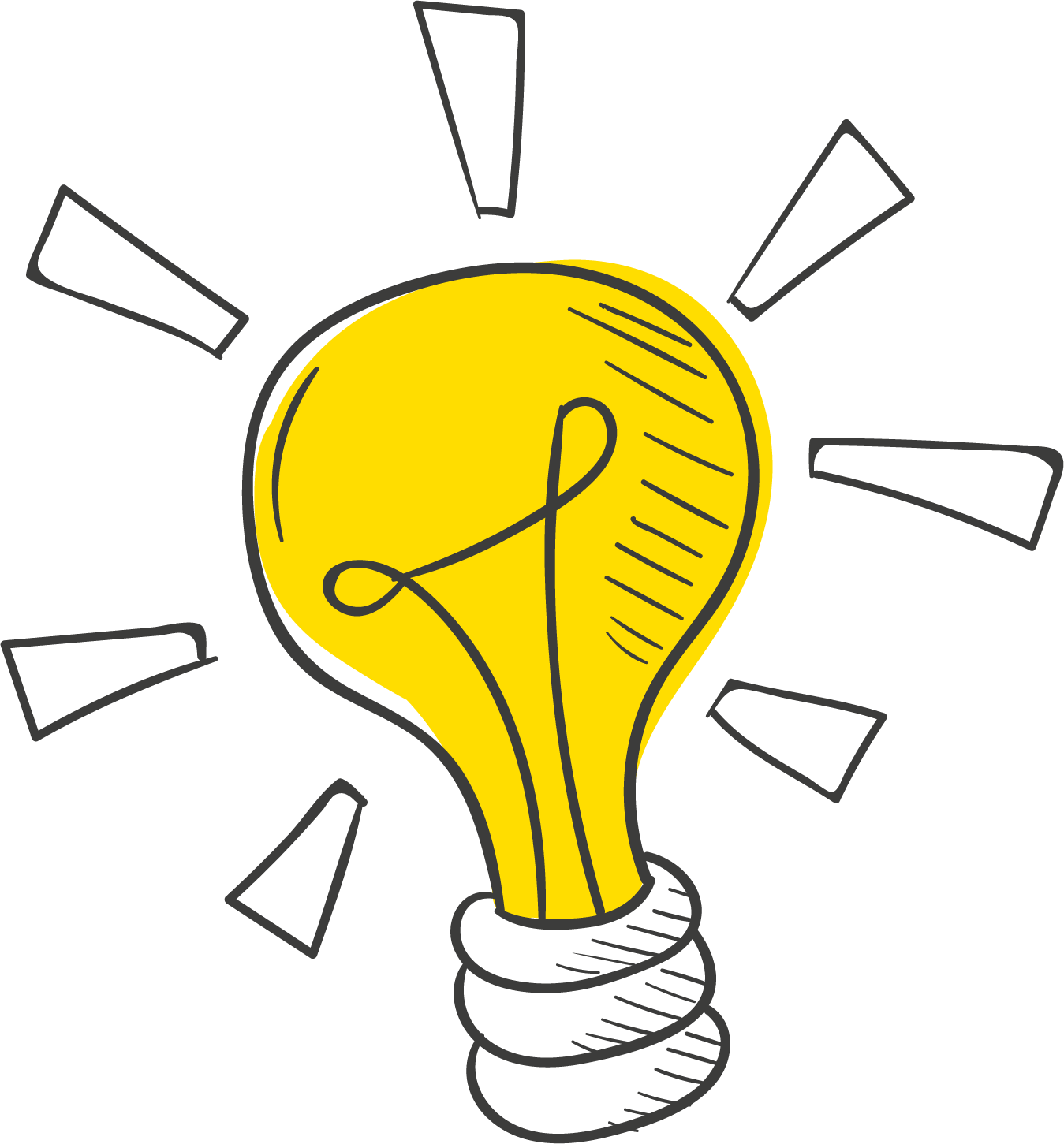 25
Sammanfattning av sessionen

Att balansera mellan självständighet och samhörighet är en del i våra relationer och i allt växande.

Att kommunicera att vi respekterar våra barn och att vi finns där som Säker Hamn och Trygg Bas.

Vad och hur vi svarar våra barn skapar relation och kan bygga broar.
26
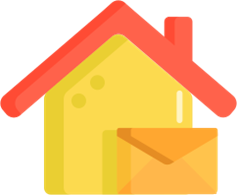 Ta hem-budskap
Att ha med sig under veckan:
Tonåringar behöver vårt stöd. Vi behöver fortsätta att visa att vi finns där även om vi blir avvisade.
Vi kan ha starka känslor/oro för tonåringars självständighetssökande.
Att balansera samhörighet och självständighet kan vara svårt..

För att hålla dörren öppen kan vi prova:
Ta ett steg tillbaka och fundera på barnets behov.
Använd det vi säger & hur vi säger det för att tydliggöra att vi är på samma sida.

Det gäller alla relationer!
Leta efter tillfällen under veckan för att öva på nya sätt.
27